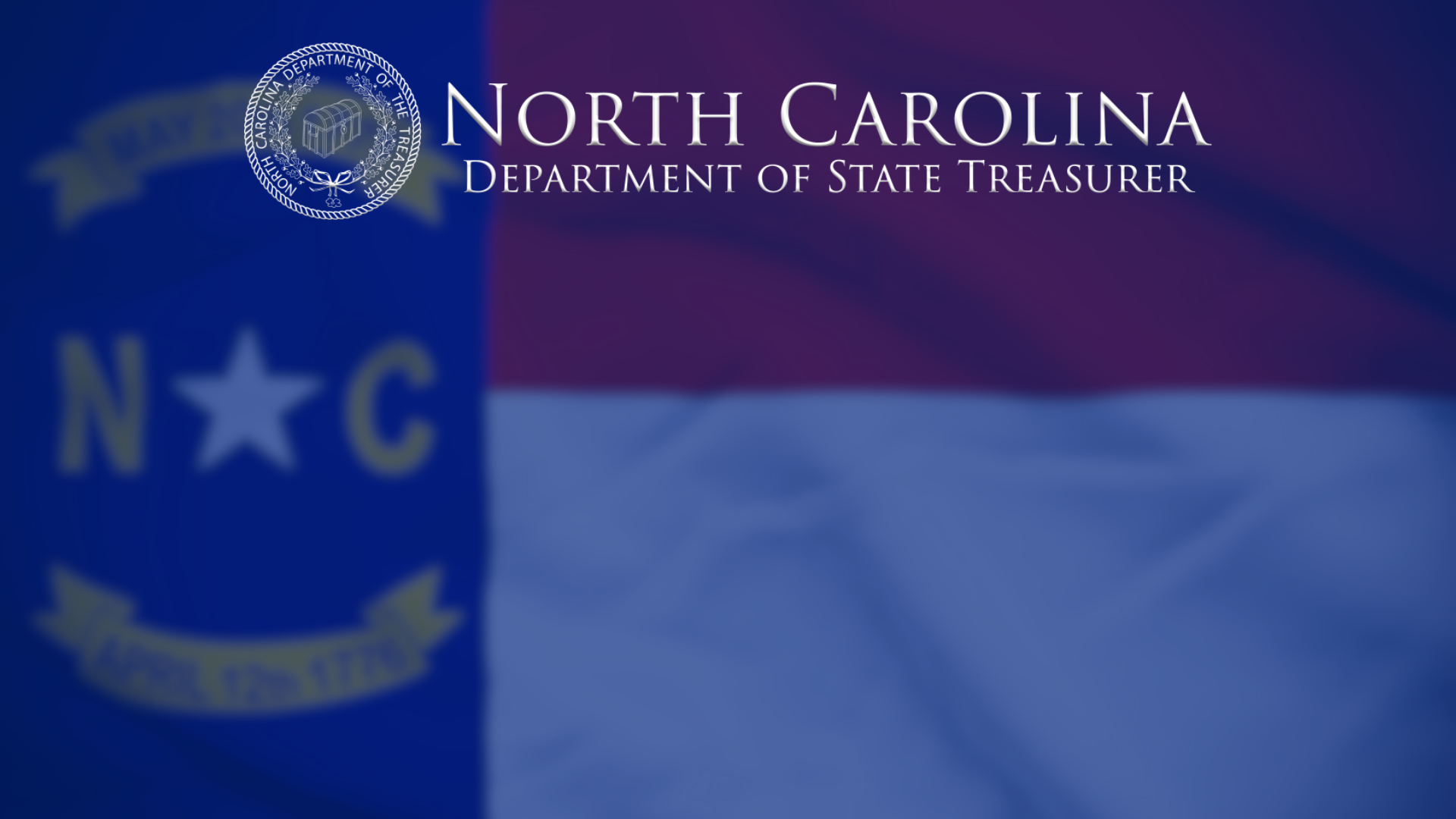 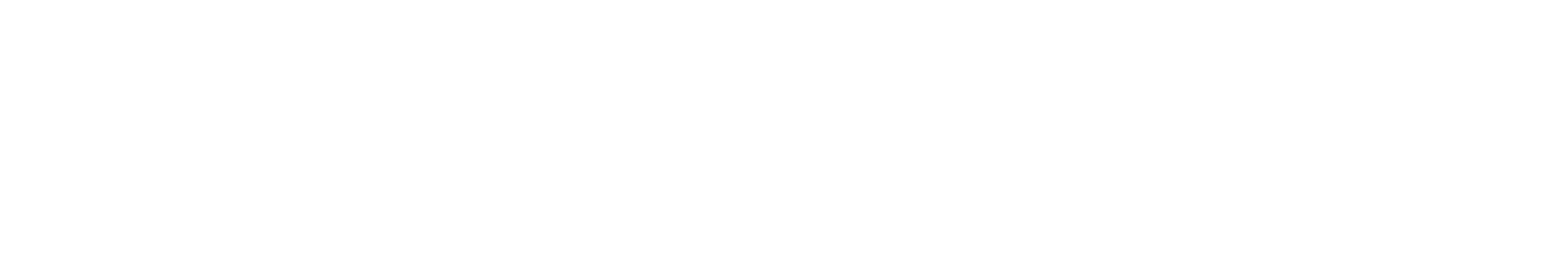 Module 4:Preaudits & Disbursements
1
Revised March 2025
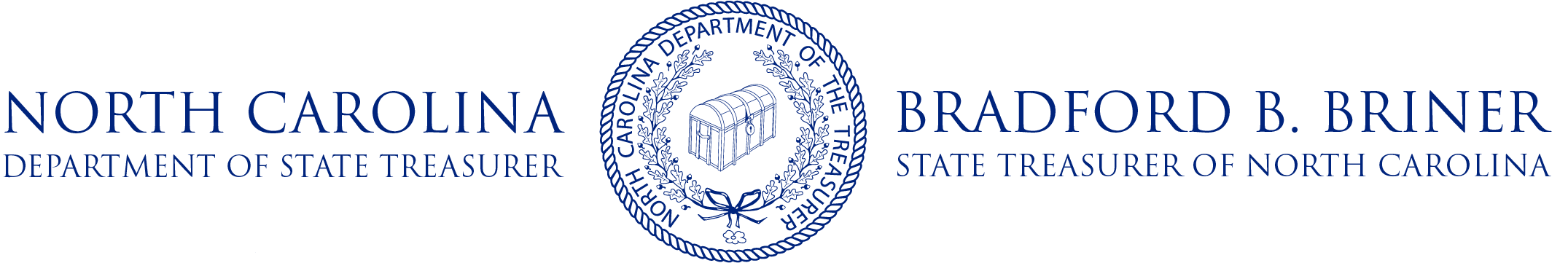 State and Local Government Finance Division
What is a Preaudit?
Under North Carolina law:
“No obligation may be incurred in a program, function, or activity accounted for in a fund included in the budget ordinance unless the budget ordinance includes an appropriation authorizing the obligation and an unencumbered balance remains in the appropriation sufficient to pay in the current fiscal year the sums obligated by the transaction for the current fiscal year.”[1]
When a local government preaudits an obligation, it is simply ensuring that these requirements have been met.
[1]G.S. 159-28(a)
2
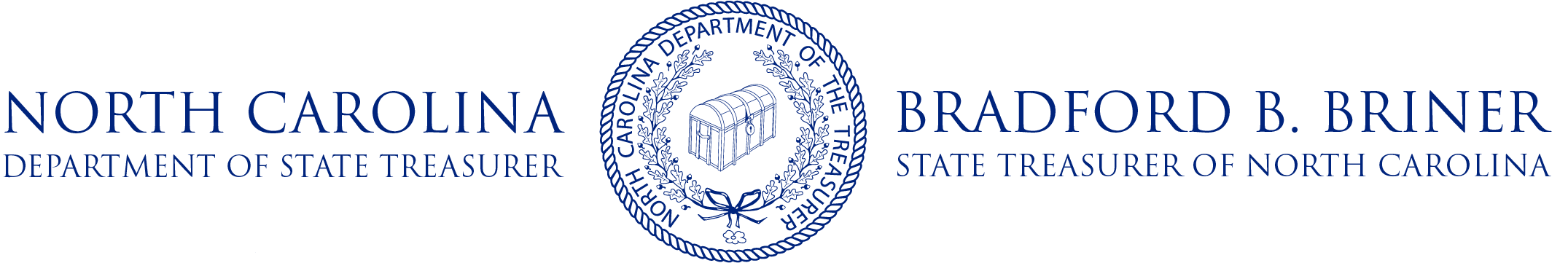 State and Local Government Finance Division
What is a Preaudit?
The finance officer is responsible for establishing procedures to ensure that the preaudit requirement is consistently met.[2]
Specific language must be included on written agreements, such as contracts and purchase orders, certifying that the document has been preaudited as required by statute.[3]
This certificate must be signed by the finance officer or a deputy finance officer approved by the governing board.
An exemption to the certificate requirement is provided for certain electronic payments. See slide 8.
In essence, a preaudit is the act of ensuring that for every financial obligation a unit makes:
Funds have been budgeted
Funds are actually available

A  preaudit must be carried out before any obligation is incurred.
[2]G.S. 159-28(a2)  [3]G.S. 159-28(a1)
3
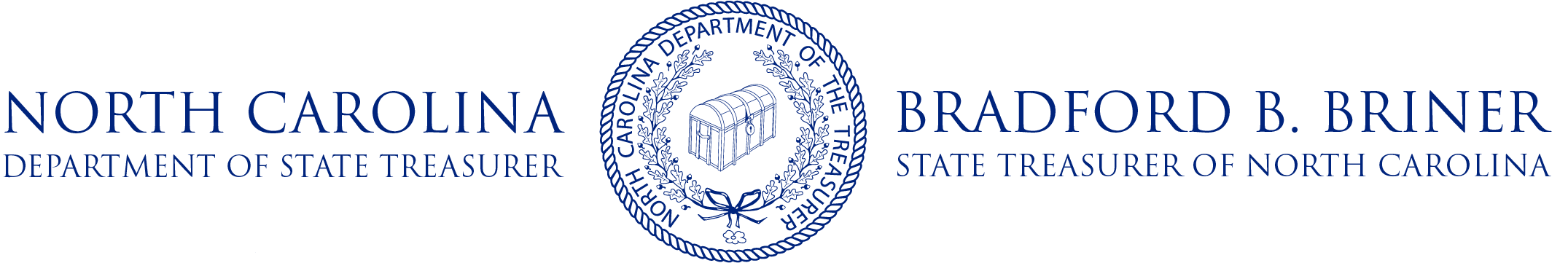 State and Local Government Finance Division
Why Preaudit?
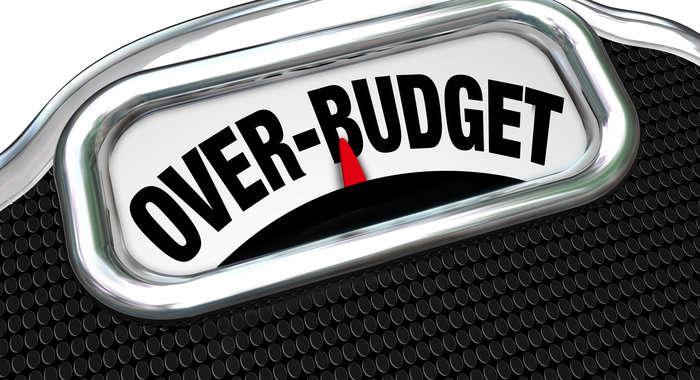 Preaudits are a core component of effective fiscal management:
The preaudit requirement ensures that no obligation is incurred without sufficient funds in the budget.
By not spending money it does not have, a unit stands a better chance of staying within its budget throughout the fiscal year.
4
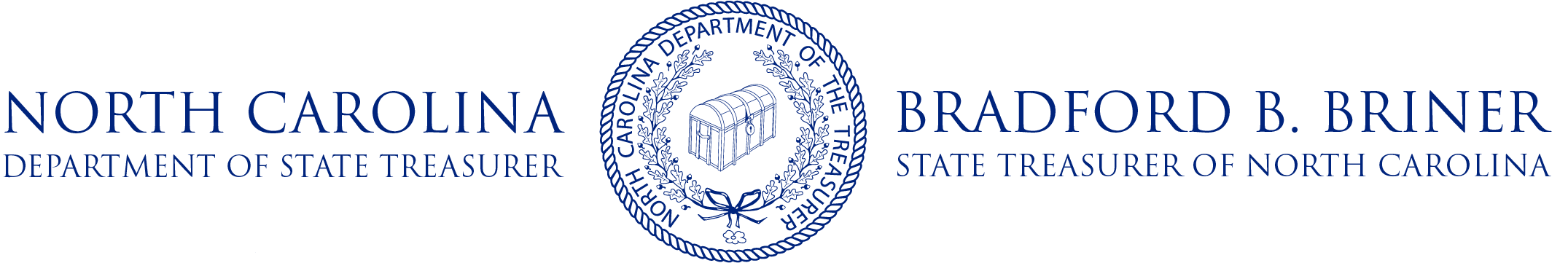 State and Local Government Finance Division
Fund Availability
For Example:
The city of Dogwood wants to spend $10,000 on new office furniture for the finance department during the current fiscal year. 
Dogwood has $20,000 in the budget for furniture, but $15,000 has already been encumbered to purchase items for the city’s board room. 
That means just $5,000 are only unencumbered funds, so Dogwood cannot incur the $10,000 obligation for the finance office furniture.
To fulfill the second component of the preaudit requirement, a unit must ensure that enough unencumbered funds are on hand to cover all costs associated with an obligation for the current fiscal year.  
Unencumbered funds are distinct from total funds in the budget, which may include money which has already been encumbered (set aside) for other purposes.
5
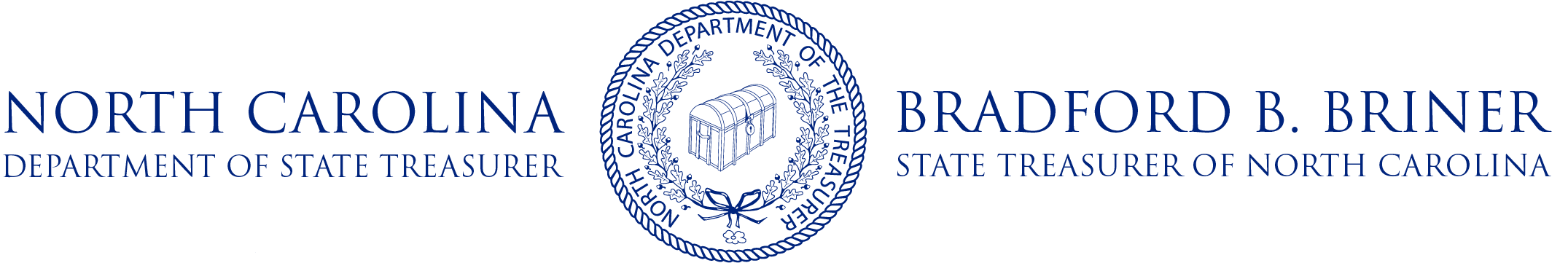 State and Local Government Finance Division
Failure to Preaudit
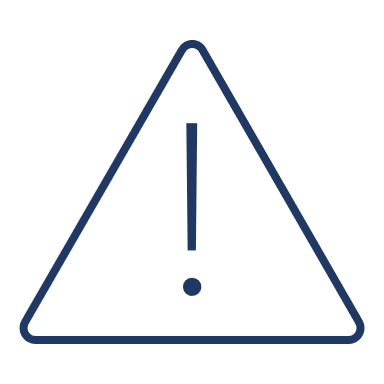 If a unit fails to perform a preaudit for an obligation (contract, purchase order, etc.), that obligation is invalid and may not be enforced.[4]
The finance officer can be held personally liable for payments made against an invalid obligation.[5]
[4]G.S. 159-28(a2) [5]G.S. 159-28(e)
6
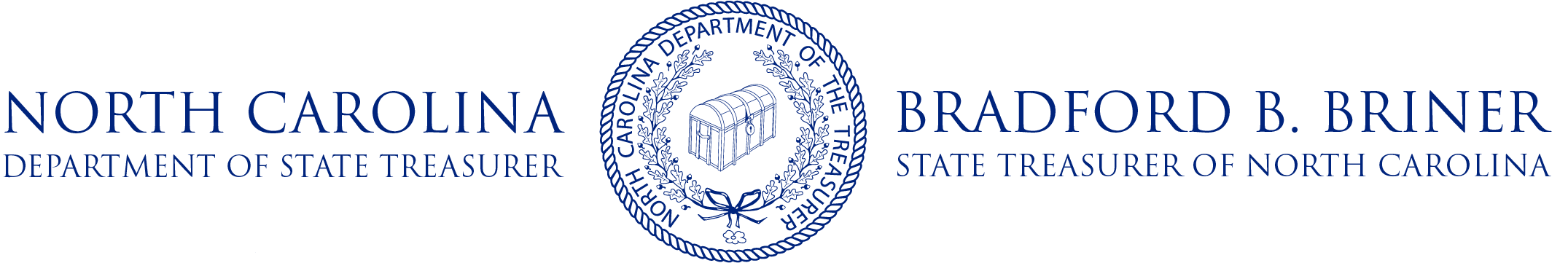 State and Local Government Finance Division
Disbursements
Disbursements of local government funds are governed by separate but similar statutory requirements to those for preauditing obligations.
The finance officer determines whether there are sufficient funds in the budget and the bank.
With limited exceptions[7], checks and claims must include a signed certificate attesting that the payment has been approved.[8]
“When a bill, invoice, or other claim against a local government or public authority is presented, the finance officer shall either approve or disapprove the necessary disbursement.”[6]
[6]G.S. 159-28(b)  [7]G.S. 159-28(f)  [8]G.S. 159-28(d1)
7
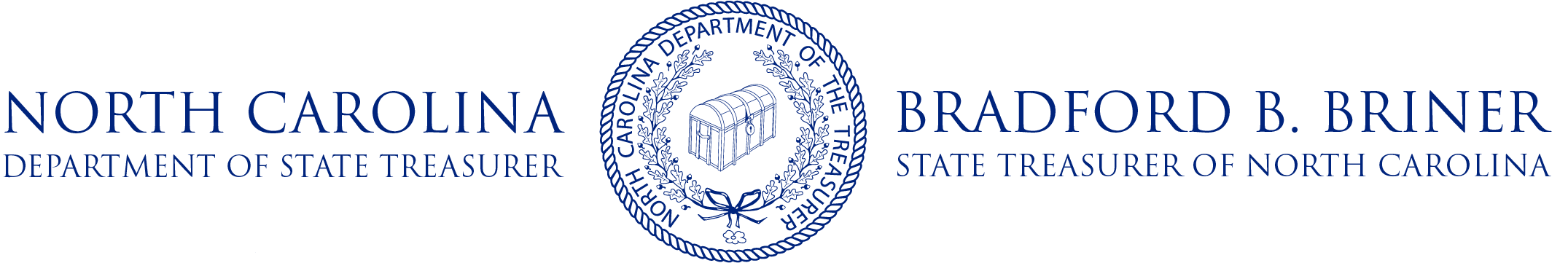 State and Local Government Finance Division
Automated Systems & Electronic Payments
Under North Carolina Administrative Code, certain electronic payments can be made exempt from certificate requirements for preaudits and disbursements.[10][11] 
SLGFD Memo #2018-05 contains instructions related to this exemption.
Electronic payments must still be preaudited, even if a certificate is not required.
Units are allowed to use an automated computer system to fulfill the preaudit requirement, as long as the system meets certain technical requirements.[9]
If using such a system, the finance officer must file an annual certification with the LGC within 30 days of the start of the fiscal year. 
The certification can be filed digitally on the LGC File Transfer Portal.
[9]G.S. 159-28(a3)  [10]20 NCAC 03 .0409  [11]20 NCAC 03 .0410
8
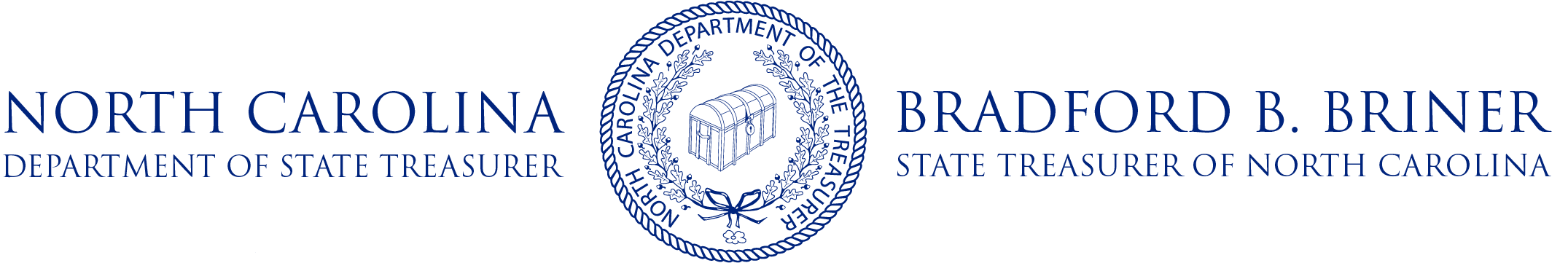 State and Local Government Finance Division
Setting Expectations
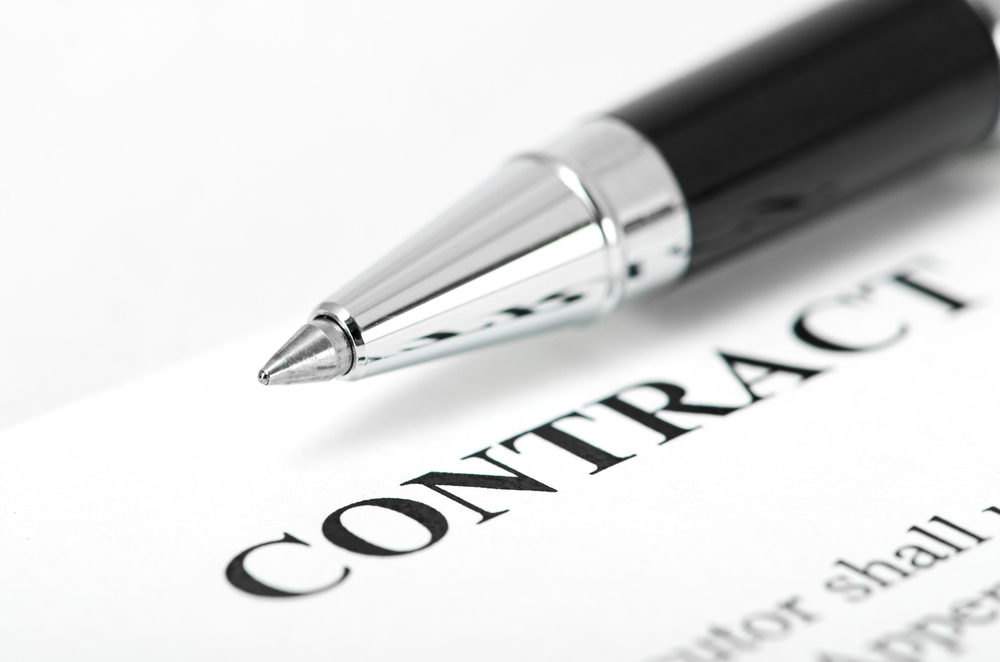 When crafting policies/procedures and communicating with staff, governing boards should:
Set clear expectations that all preaudit and disbursement requirements will be followed.
Emphasize that these processes are required by law and carry penalties for noncompliance.
Support the finance officer when they must tell department heads that goods or services that are not budgeted cannot be purchased.
9
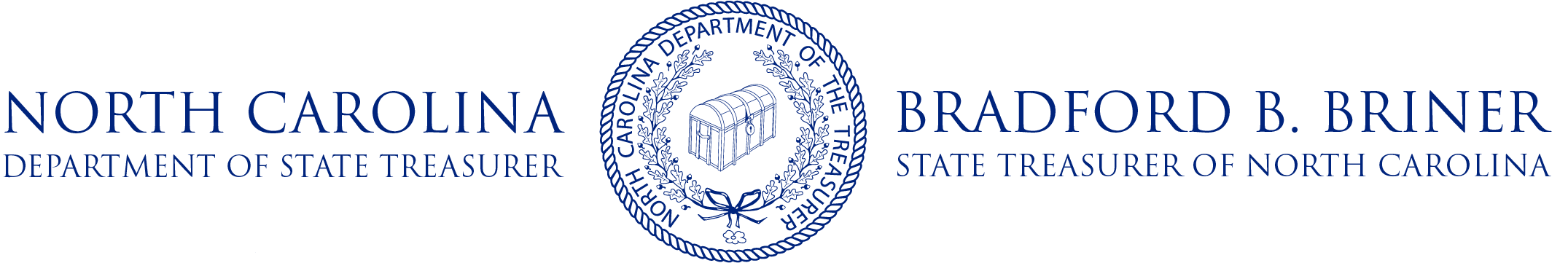 State and Local Government Finance Division
Resources
Automated Systems and the Preaudit Requirement
Preaudit System Certification
Public list of verified certifications
SLGFD memo on certificate exemptions for electronic payments with sample resolution for local governments
N.C. Local Government Finance Policy Manual, Chapter 12: Preaudits and Disbursements (UNC School of Government)
Sample Preaudit and Disbursement Policies (UNC School of Government)
10
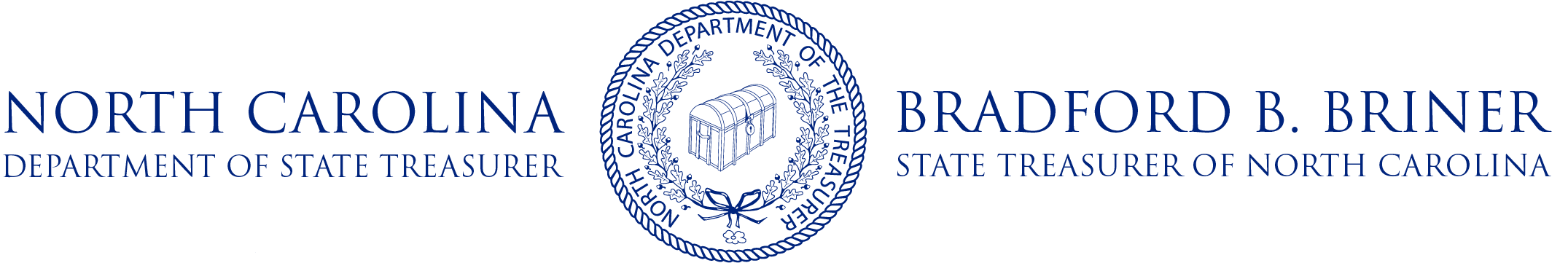 State and Local Government Finance Division
Resources
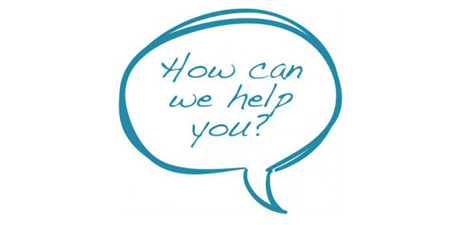 UNC School of Government
NC Finance Connect
Finance Calendar of Duties
NC Local Government Finance 101
NC League of Municipalities
North Carolina Association of County Commissioners
Government Finance Officers Association - Best Practices & Resources
Contact LGC Staff: (919) 814-4300
Visit the LGC Website
Sign up for the LGC Staff Blog
Stay up to date with SLGFD Memos
11
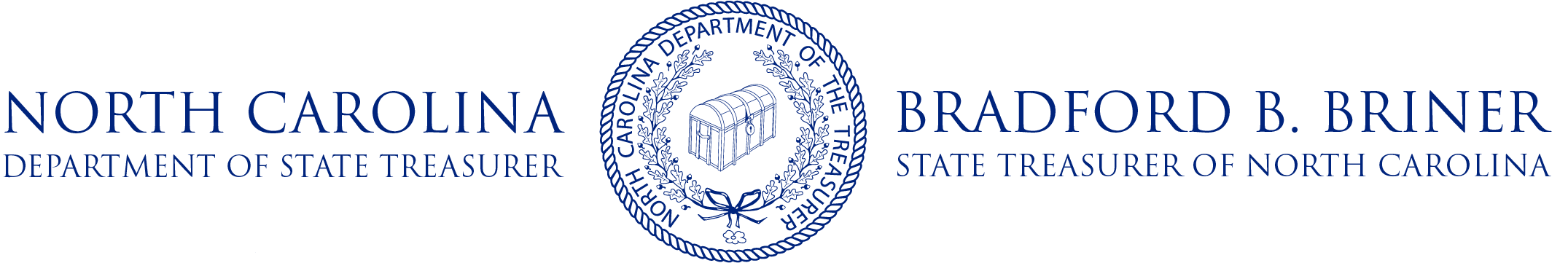 State and Local Government Finance Division
Quiz: Module 4
When must the preaudit function be performed?
What happens to a contract or purchase order if a unit fails to perform the preaudit?
What can the preaudit process help a local government avoid?
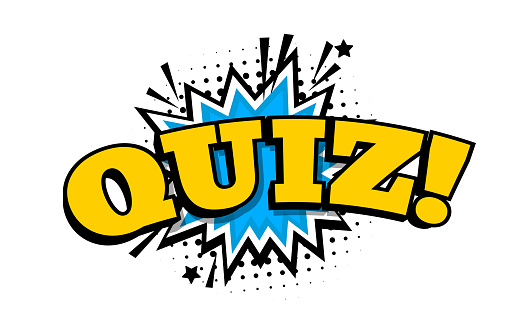 12